Какие все мы разные
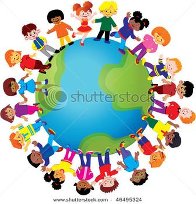 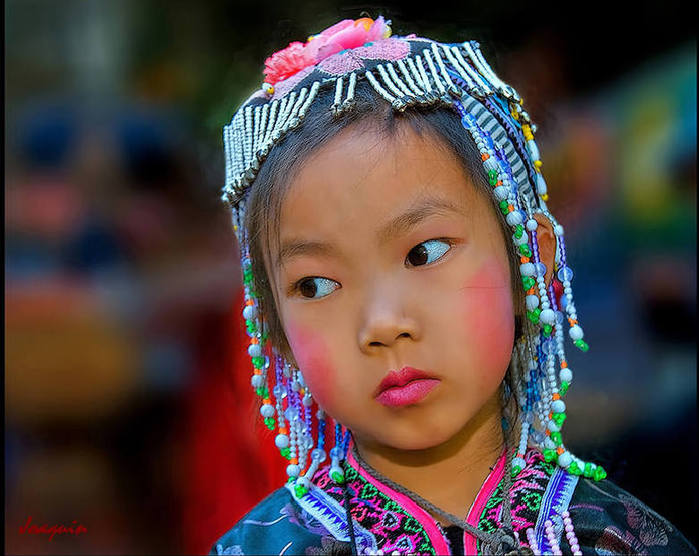 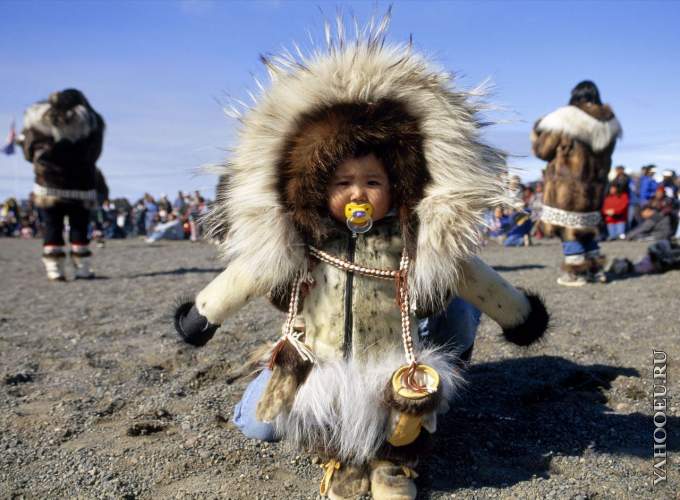 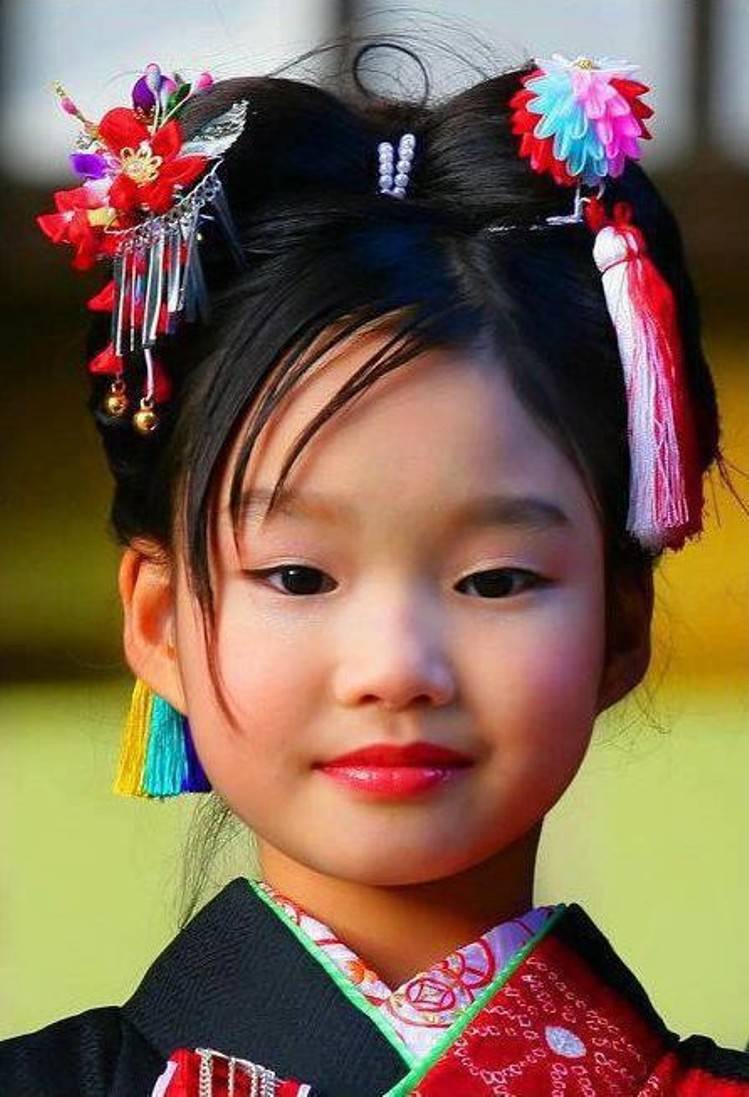 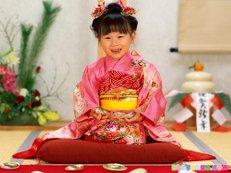 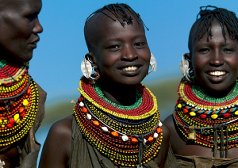 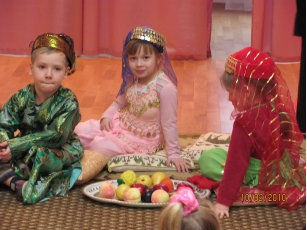 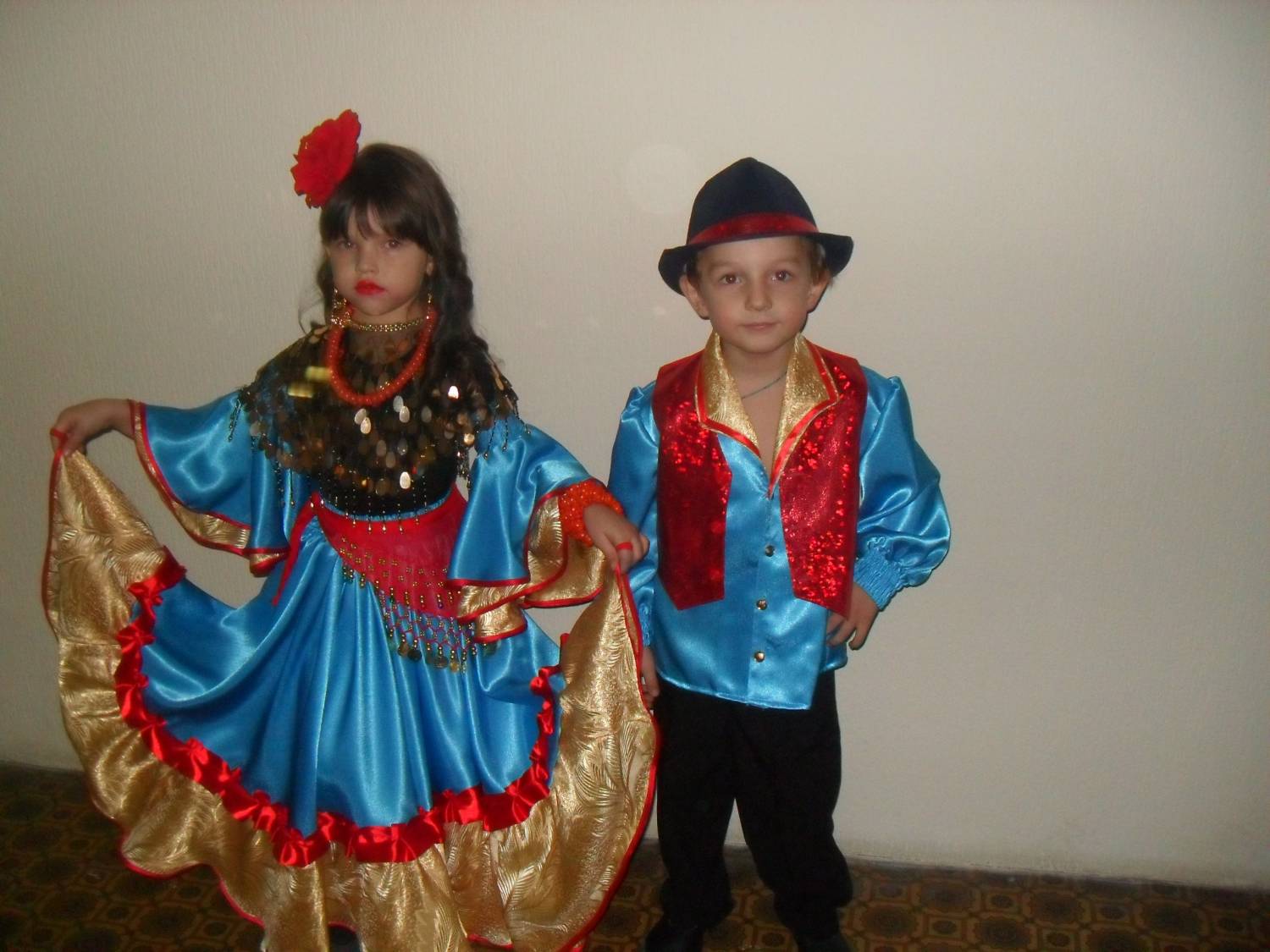 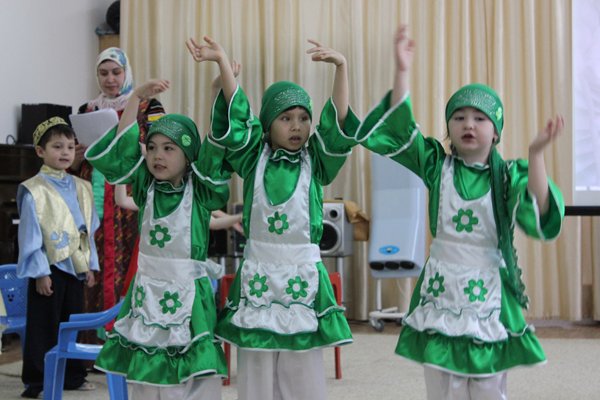 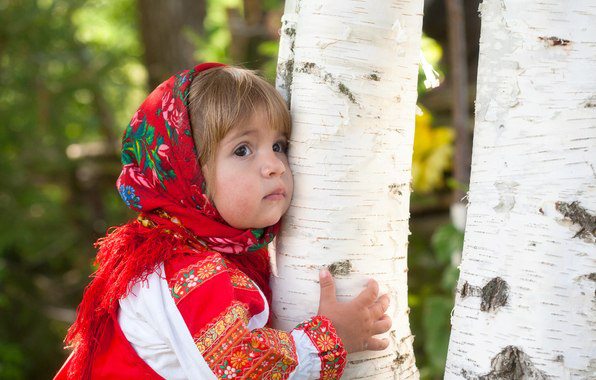